தாவர தேவதை
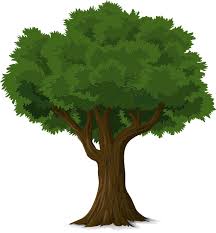 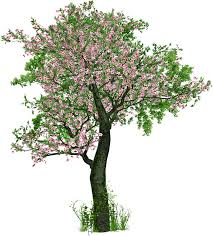 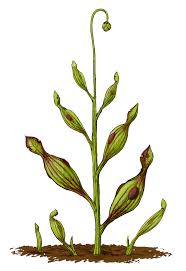 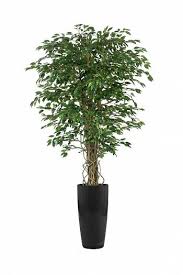 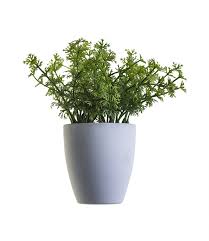 உயிருள்ளவை மற்றும் உயிரற்றவை
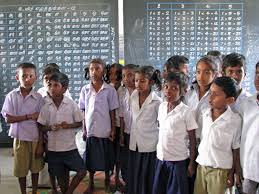 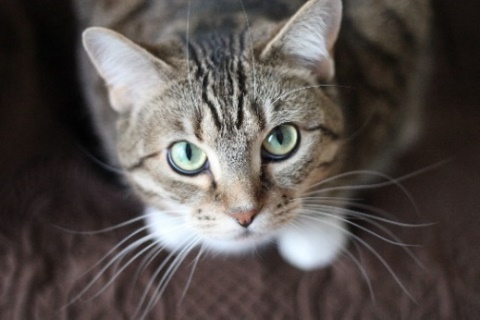 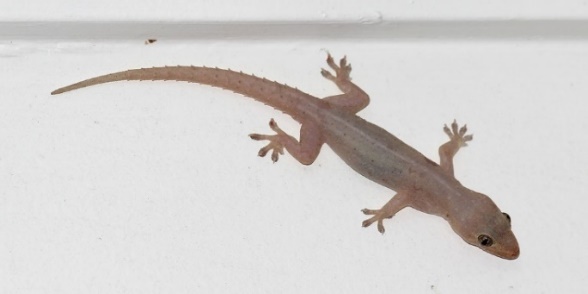 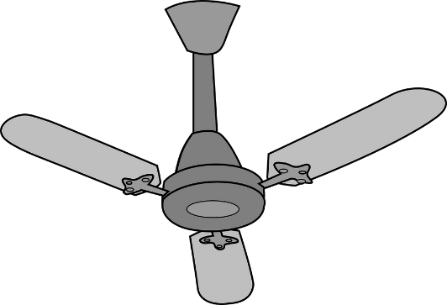 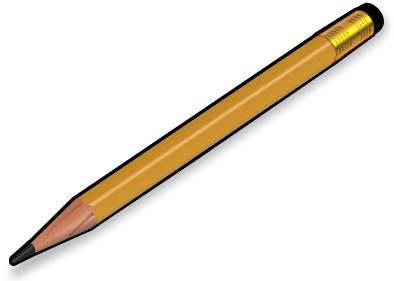 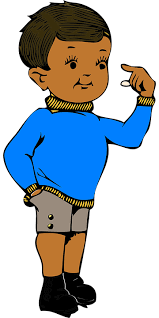 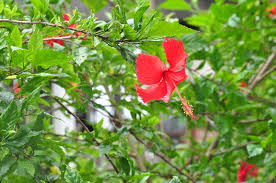 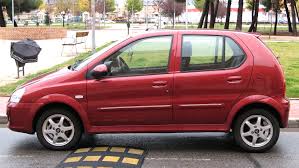 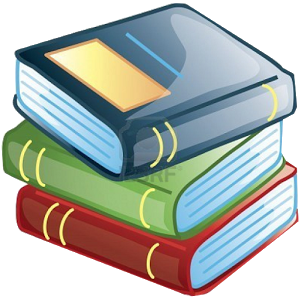 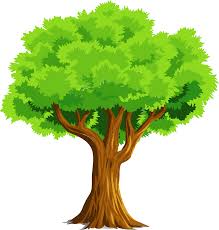 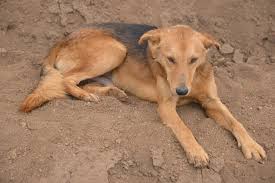 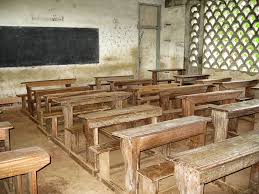 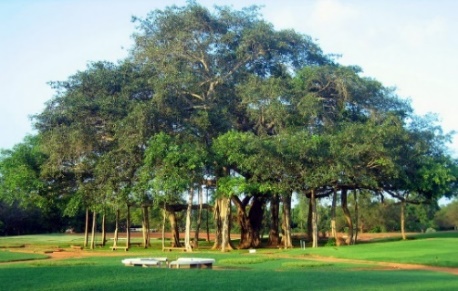 இந்த படத்தில் உயிருள்ளவற்றை உயிரற்றவைகளிலிருந்து பிரிக்க முடியுமா?எதனால் அப்படி செய்திட முடியும் என யோசிப்போமா?
[Speaker Notes: Let the students guess from this slide- which is living and non-living. 
Please don’t give away answers- this is purely to help students think and reason why the think so.]
எதனால் உயிருள்ளவை உயிரற்றவை எனப் பிரித்துக்கூறுகின்றோம்?
[Speaker Notes: Let the students to think the qualities of a living things- they could come up with a lot of reasons- write down all reasons they say on the black board- also ask them reasons for why they think so.]
ஒரு கார் உயிருள்ளதா உயிர் அற்றதா?
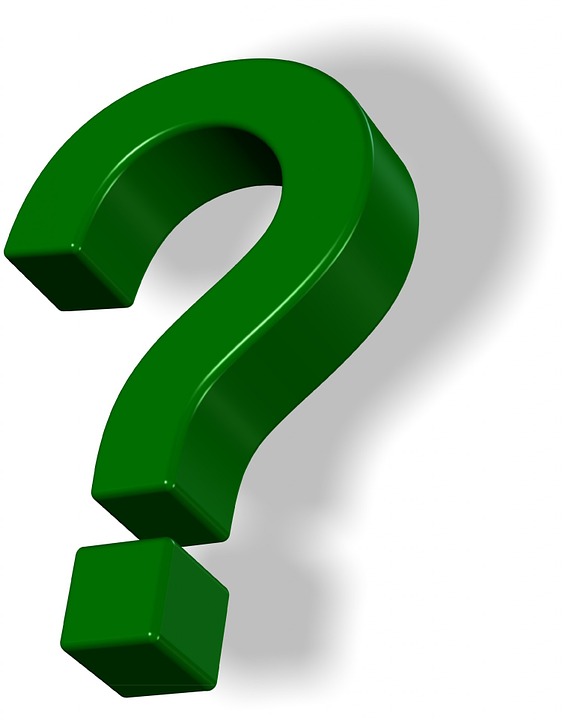 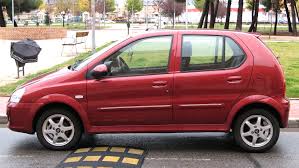 [Speaker Notes: Elicit responses from  the students]
பூனை உயிரற்றது என்றால் ஏற்பீர்களா? ஏன்?
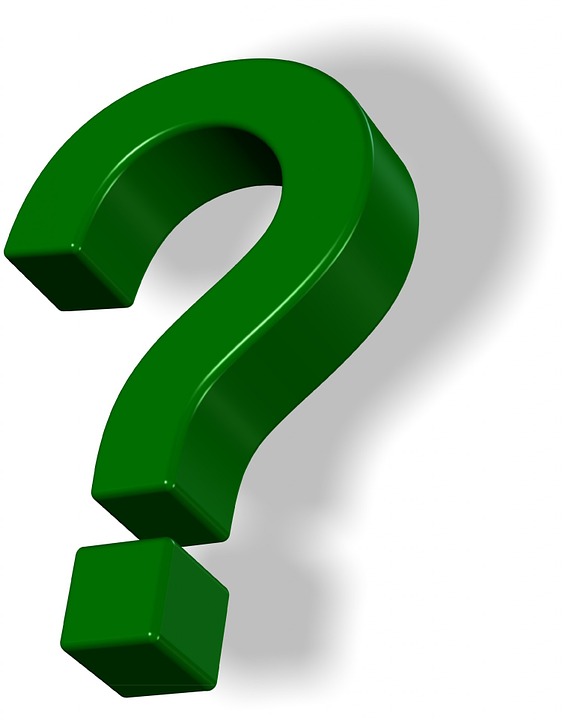 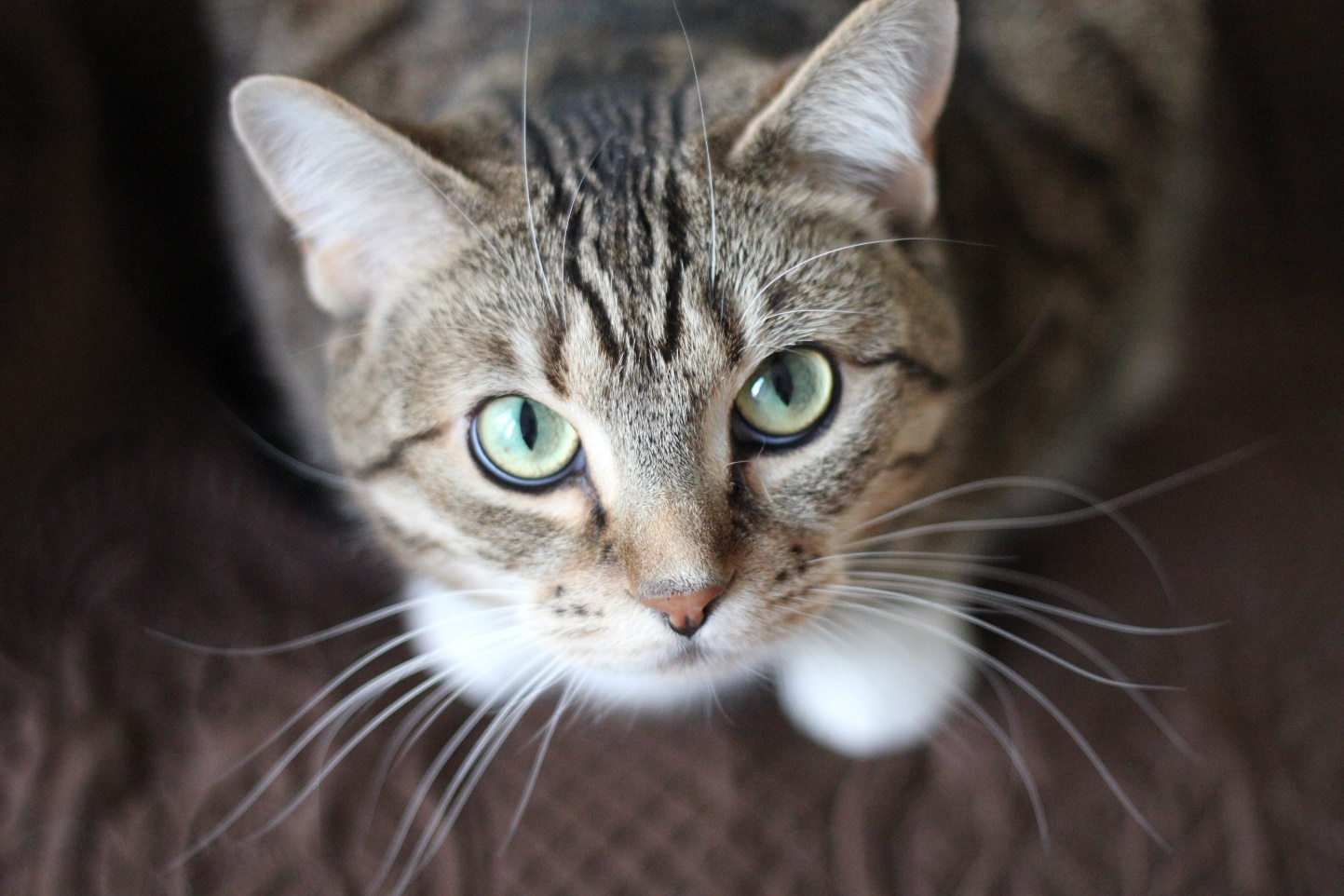 [Speaker Notes: Elicit responses from students- ask probing questions.]
உயிருள்ளவை (உயிர்வாழ்வனவற்றின்) குணாதிசியங்கள்:
சப்தமிடும்
சாப்பிடும்
வளரும்
சுவாசிக்கும்
நகரும்
இனப்பெருக்கம் செய்யும்
உணரும்
இறக்கும்
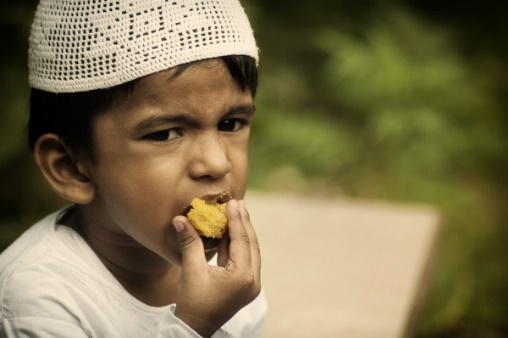 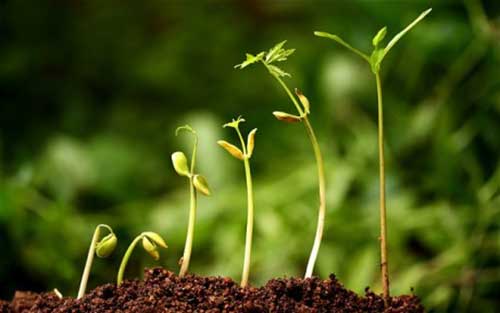 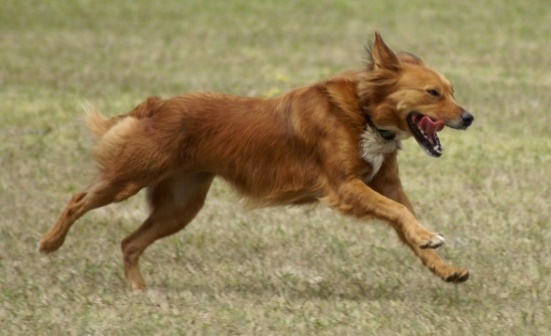 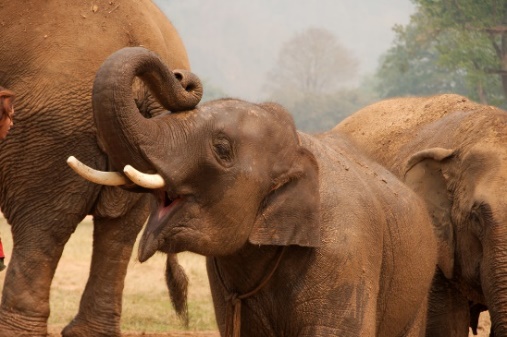 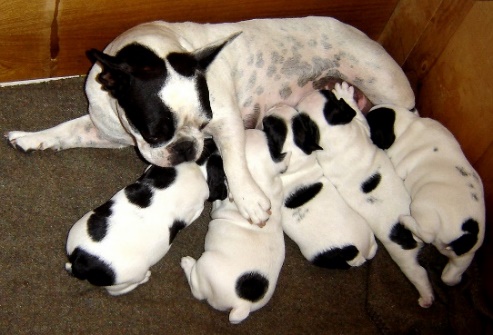 [Speaker Notes: This slide is purely for summarizations, add to the points written if students have shared a different point.
Qualities to come a animation in the slide- 
Students to think the qualities and they show them the answers]
என்னேன்ன செடிகள் உங்களுக்கு தெரியும்?
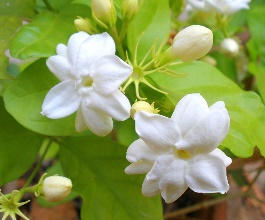 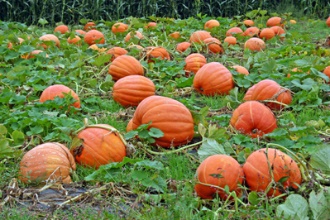 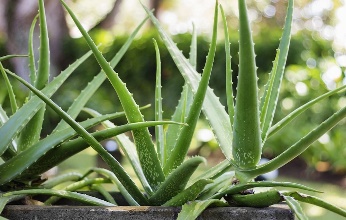 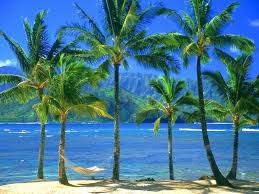 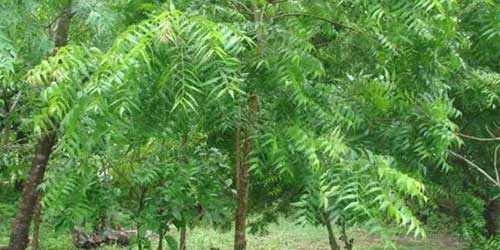 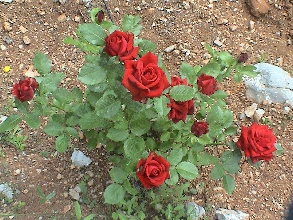 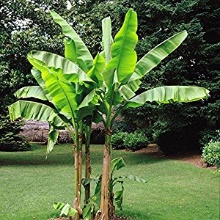 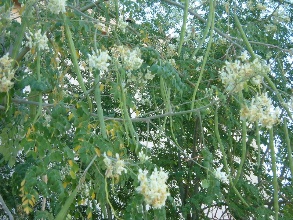 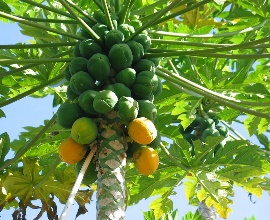 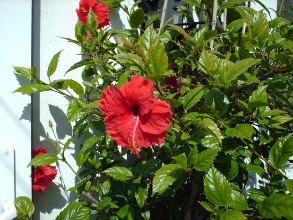 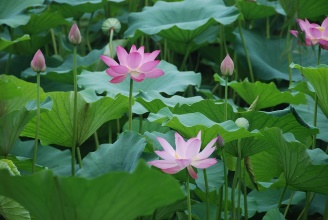 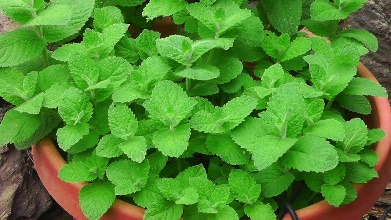 இங்குள்ள சில செடிகள் சிலவற்றின் பெயரை கூறலாமா?
[Speaker Notes: Ask students to identify these plants- add to the list other plants they say.]
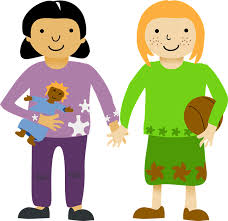 இந்த குழந்தைகளின் படத்தில் வெவ்வேறு பாகங்களின் பெயர்களைக் கூறலாமா?
[Speaker Notes: Ask students to name body parts- sharing in Tamil also is ok]
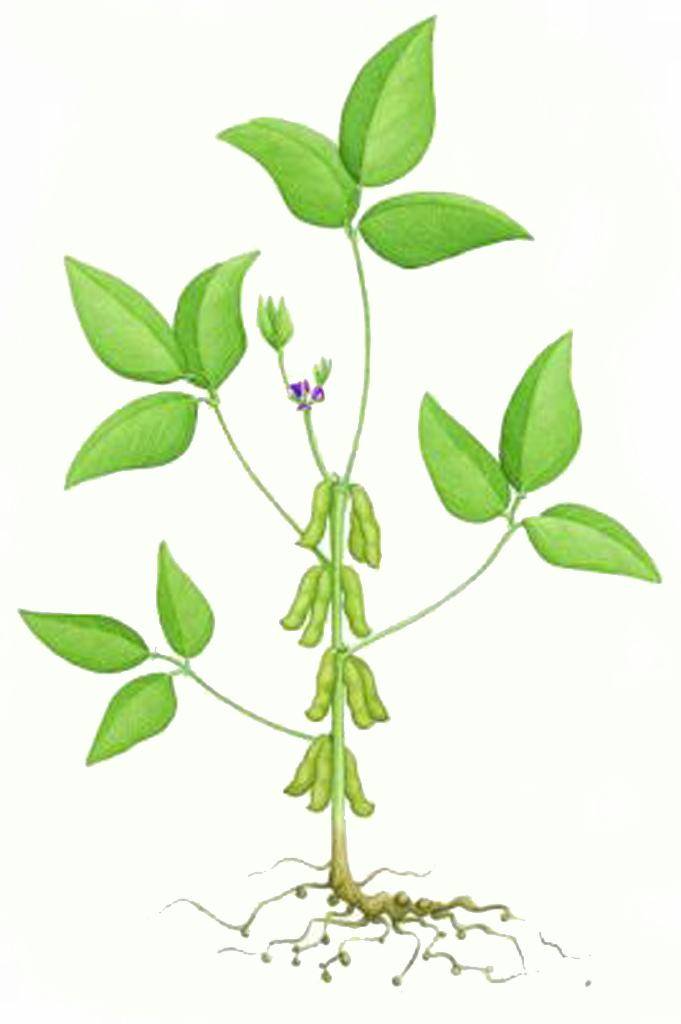 செடிகளின் பாகங்களின் பெய்ர்களை உங்களால் கூற முடிகிறதா பார்ப்போம்.
[Speaker Notes: Students to guess names of different plants- students can say in their own language.]
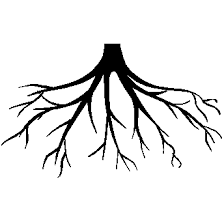 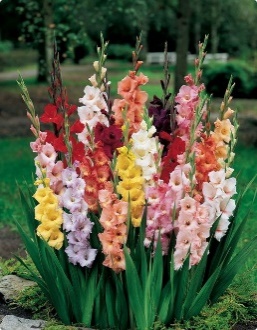 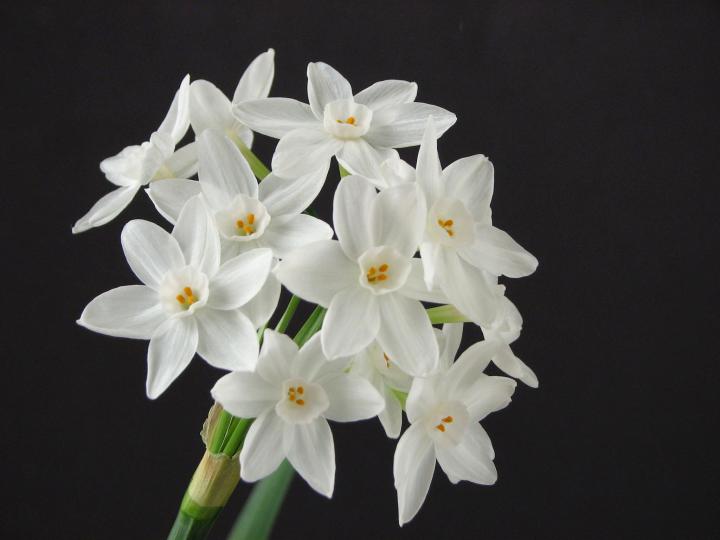 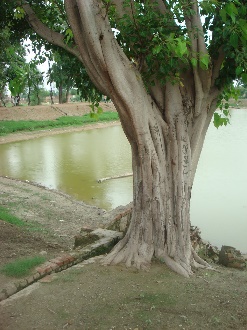 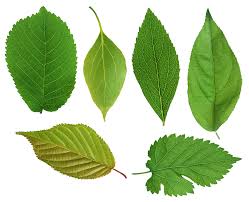 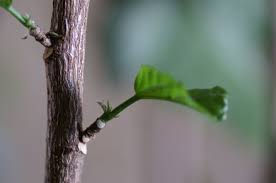 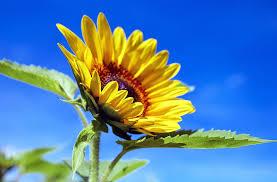 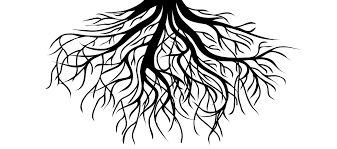 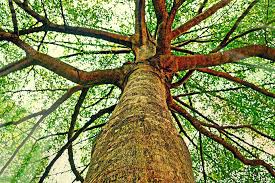 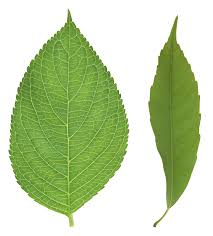 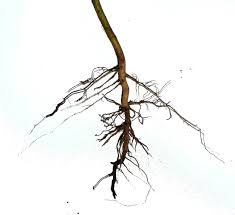 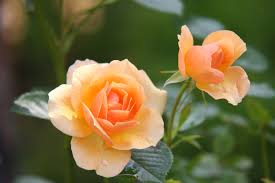 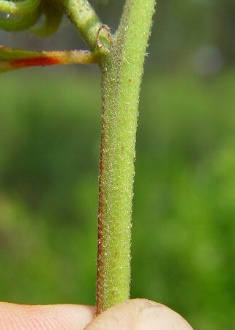 இப்படங்கள் இடம் மாறி உள்ளன. முறையாக அடுக்கலாமா?
[Speaker Notes: Students will have to organize different parts seen in this slide. Group them based on the parts]
இலைகள்
பூக்கள்
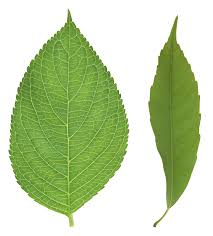 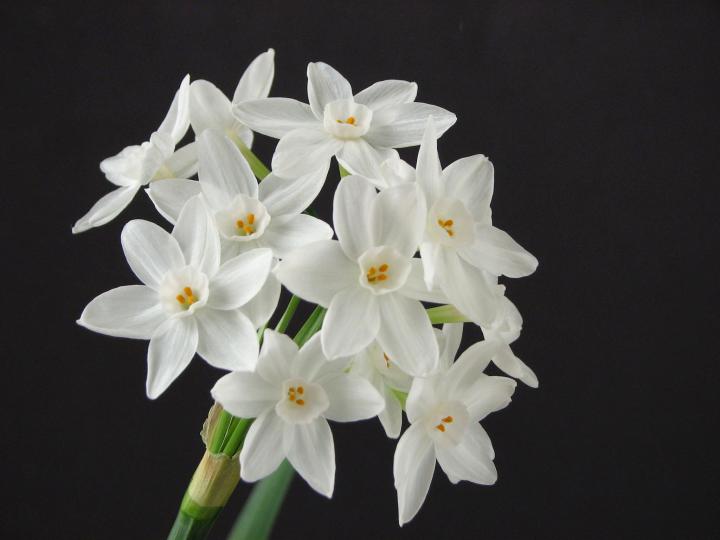 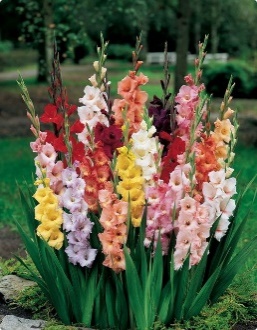 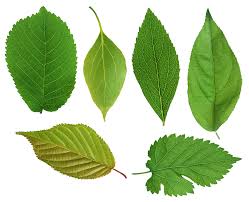 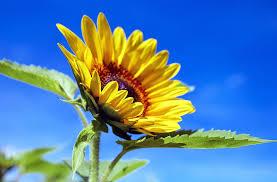 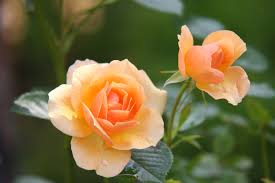 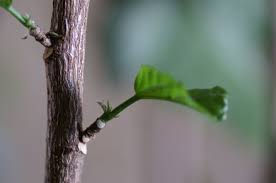 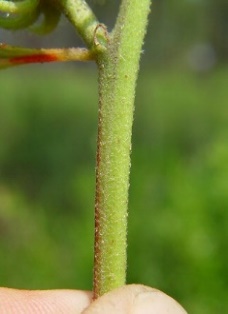 வேர்கள்
தண்டு
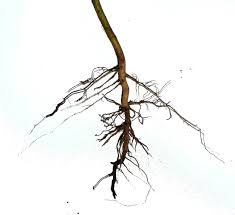 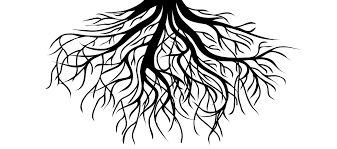 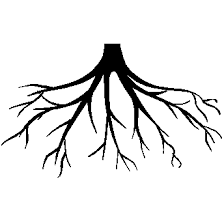 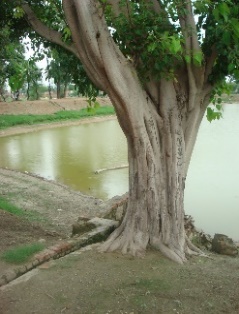 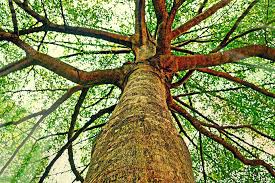 [Speaker Notes: To name each of the groups- flowers, leaves, stem, root]
செயல்த்திட்டம்: பல விதமான பூ மற்றும் இலைகளை சேகரித்தல். ஜூன் 2017 திசைமானி இதழைப் பார்க்க: பக்க எண் – 40. தாவர தேவதை’
வேர்கள்
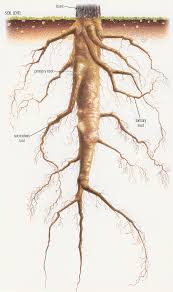 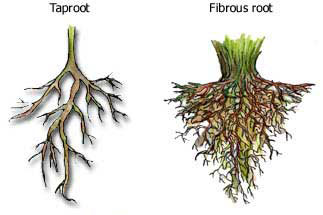 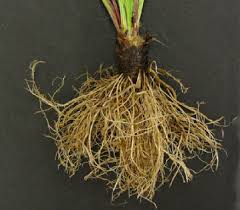 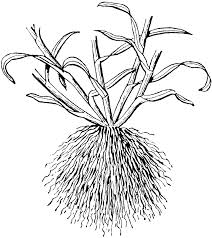 [Speaker Notes: Discuss on types of root they have collected- what is the role roots have? Students could guess- they need now know about taproot and fibrous root.
But could talk about root as a support, root as a channel to take in water.]
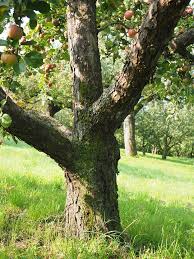 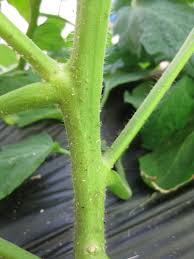 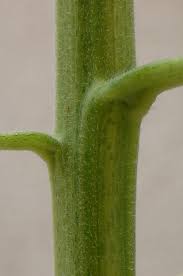 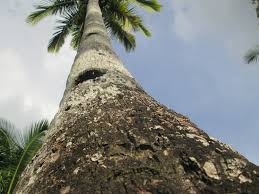 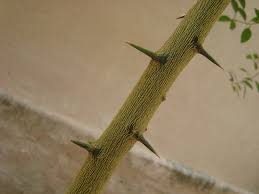 தண்டு
[Speaker Notes: Discuss on the type of stem- based on its length, breadth, and other features (scales, thorn, hairy etc)- just to make students wonder on the diversity of stem around them.]
இலைகள்:
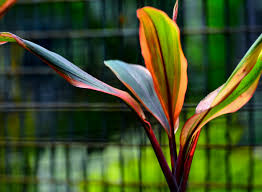 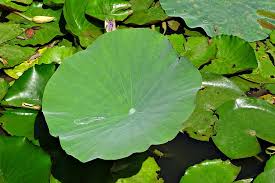 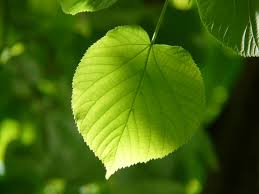 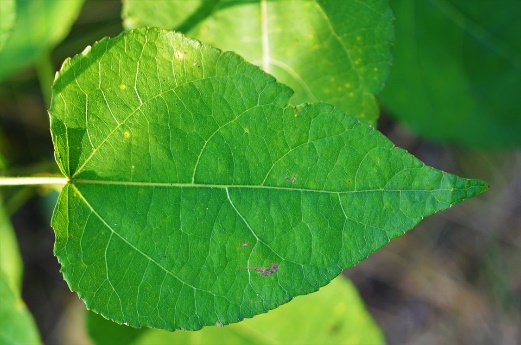 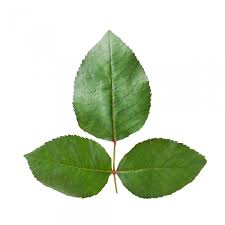 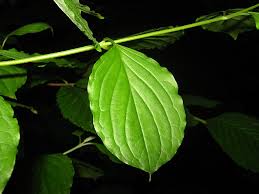 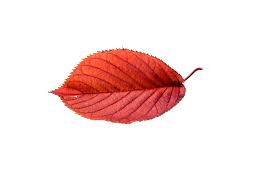 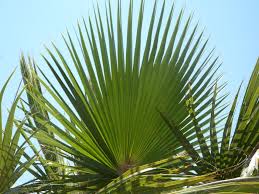 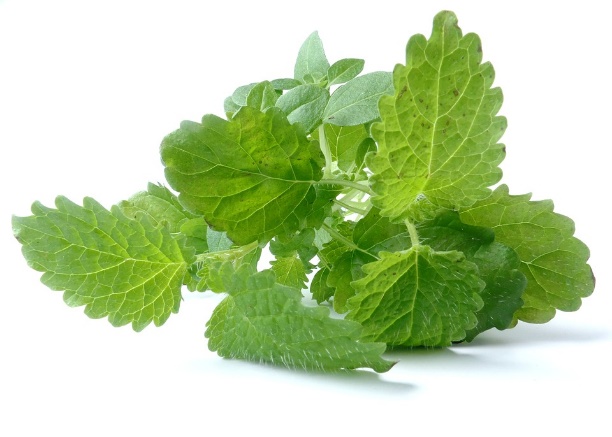 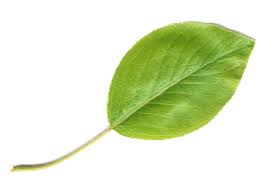 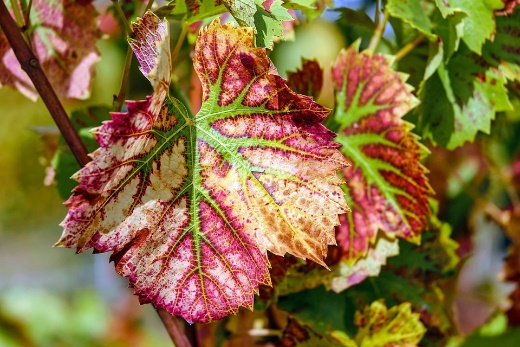 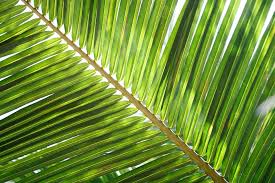 [Speaker Notes: Students can be asked to categorize leaves they have collected based on its- color, shape, size and margins. This can be pasted on a paper to create leaf album.]
பூக்கள்:
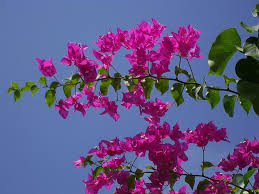 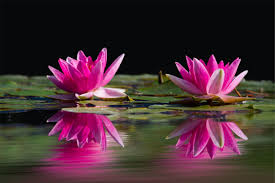 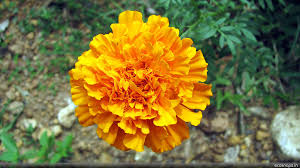 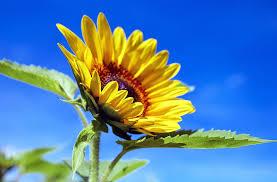 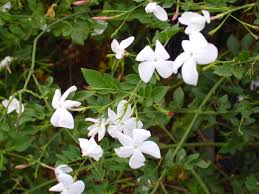 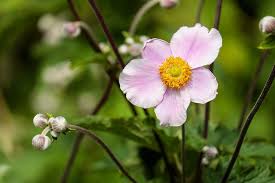 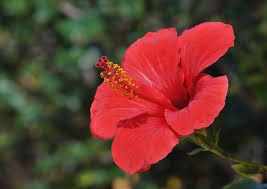 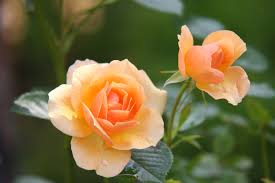 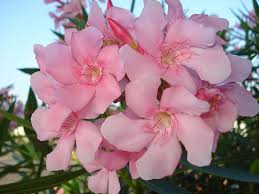 [Speaker Notes: A discussion could be done on the variety of flowers around us.]
இதுவரை என்ன கற்றோம்?
இந்த செயல்பாட்டில் பிடித்தது என்ன?
பிடிக்காதது என்ன?
[Speaker Notes: Students can be asked to share their thoughts for each of this questions. Their responses can be captured on the black board]
நினைவில் நிறுத்த சில குறிப்புகள்:

நம்மை சுற்றி உயிருள்ளவை மற்றும் உயிரற்றவையும் இருக்கின்றன.
செடிகள் உயிருள்ளவை.
செடிகளில் பல வகைகள் உண்டு.
செடிகளில் இலை,பூ, தண்டு மற்றும் வெர் என்று பல பாகங்கள் உள்ளன.
ஒவ்வோரு செடியின் பாகங்களும் மாறுபடும்.
[Speaker Notes: Teachers could add more points- these are only pointers.]